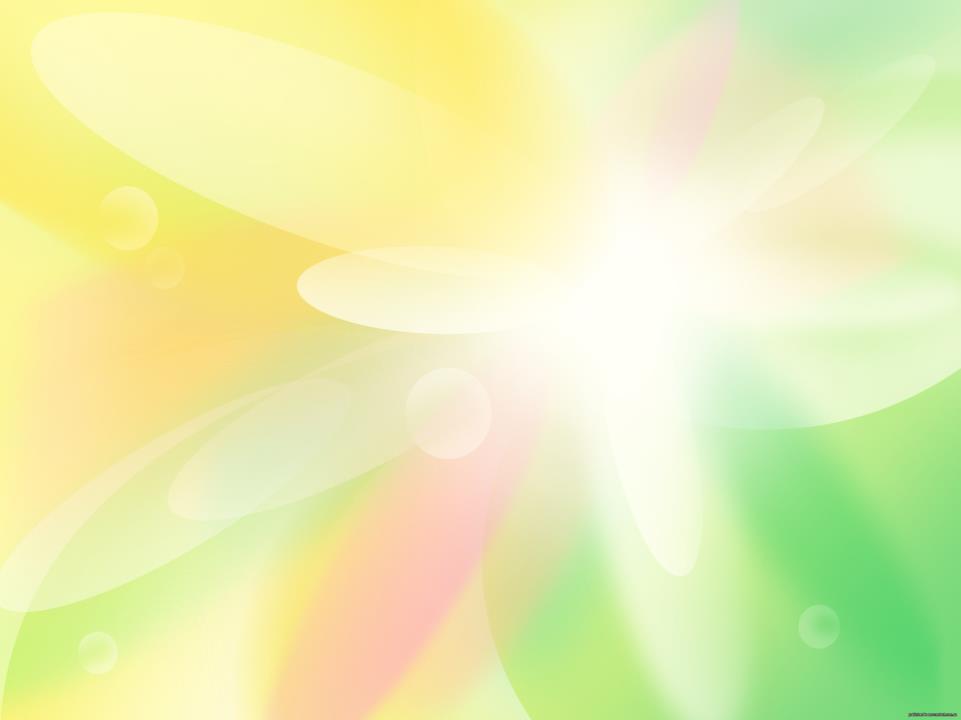 ПЛАН СЮЖЕТНО-РОЛЕВОЙ ИГРЫ «Поликлиника»
Возраст 5-6 лет 













Составитель:
Иванова Л.А
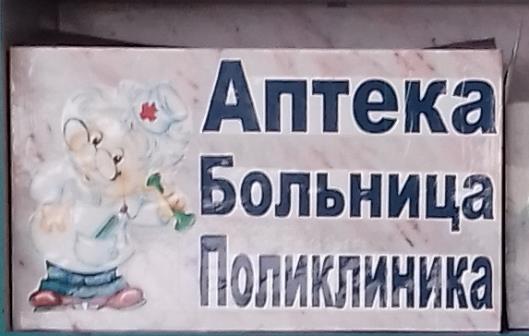 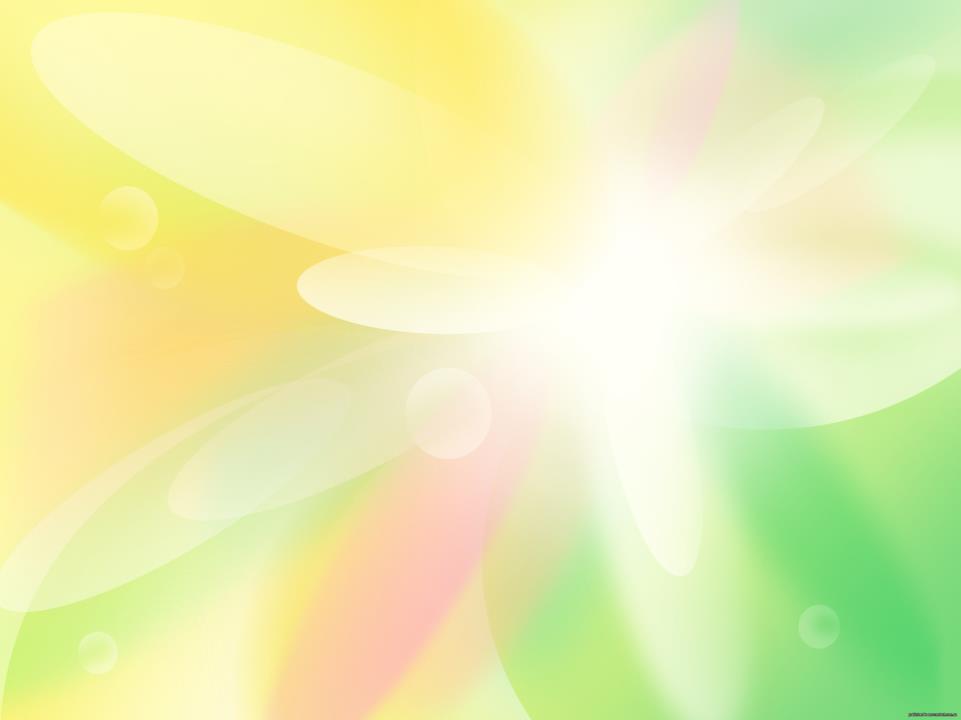 Цель:  Формировать у детей умение играть в сюжетно-ролевую игру «Поликлиника».

Задачи по развитию игры:
- развитие игрового диалога и игрового взаимодействия,  расширение словарного запаса;
- формирование умения распределять роли, действовать самостоятельно;
- воспитание устойчивого интереса к игре;
обогащение знакомой игры путём  изменения  атрибутики и введения новой роли (фармацевт, главврач);


Задачи нравственного воспитания: 
- воспитание сочувствия к больному;
- обучение навыков поведения в поликлинике, расширить представления о профессии врача;
- привитие детям чувства благодарности к человеку за его труд;
- формирование положительных взаимоотношений, воспитание организованности;
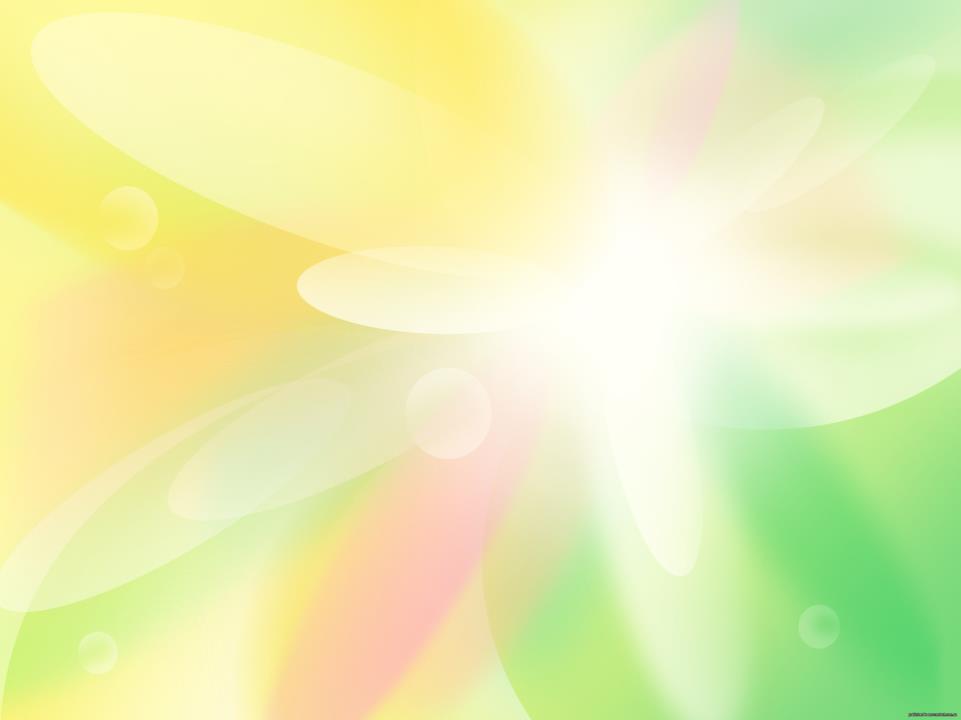 Интегрируемые воспитательные области:

Познание: расширение  представления детей о профессиях;



Здоровье: формирование представлений о правилах ухода за больными , а также формирование умения характеризовать своё самочувствие;



Безопасность: развитие стремления заботиться о своём здоровье, формирование элементарных представлений о болезнях и лекарствах, о связи между болезнью и её причинах;



Труд: расширение представлений детей о труде взрослых, его общественной значимости;
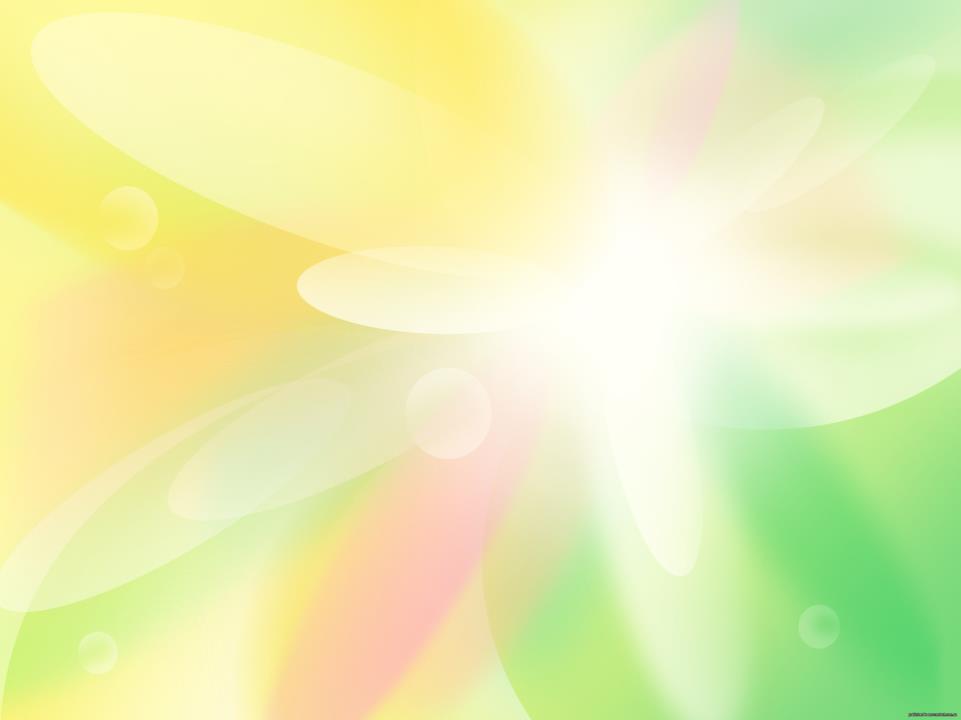 Предварительная работа:
  
 Рассказ воспитателя о профессии врача; 
рассказы детей из собственного опыта
 Рассматривание картины «Врач» ( из серии «Кем быть?)
Чтение детской литературы:
 К. Чуковский « Доктор Айболит», В.Маяковского «Кем быть?»;
                                                     Экскурсия в медицинский кабинет детского сада;
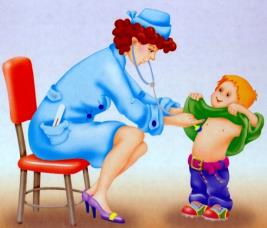 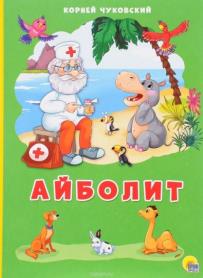 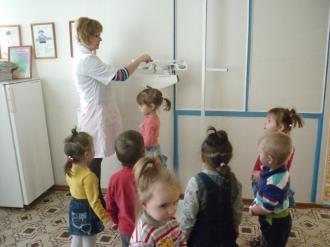 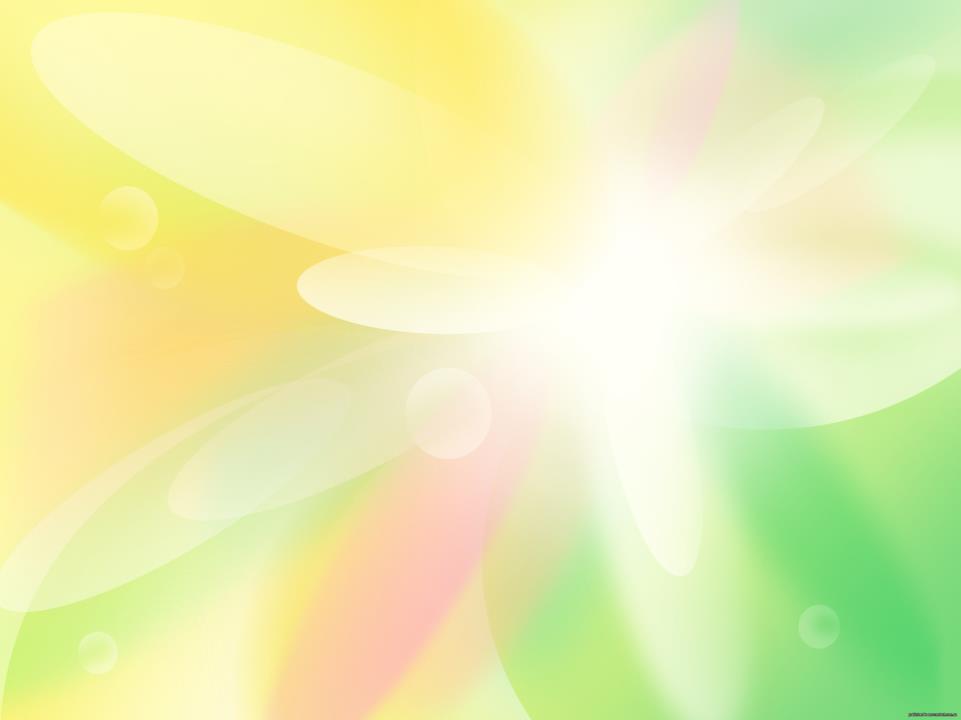 Медицинский работник в группеВызов врача                                          Рисование
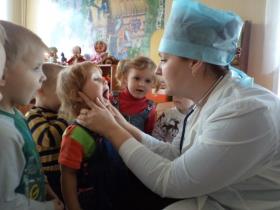 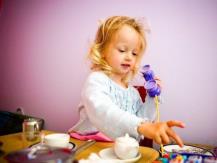 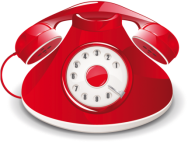 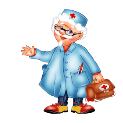 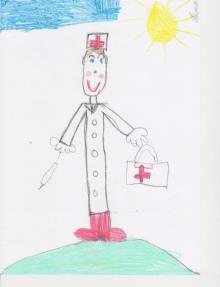 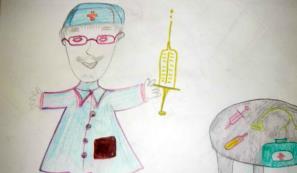 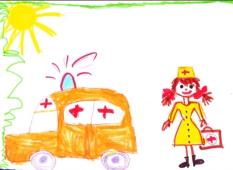 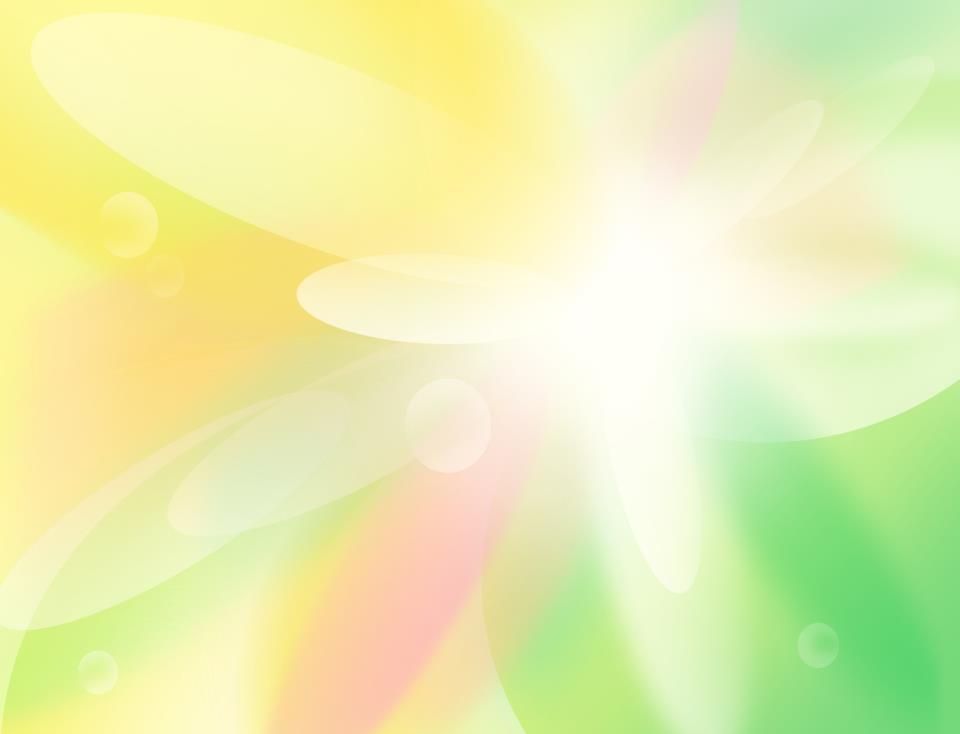 Дидактические игры «Что нужно доктору?»
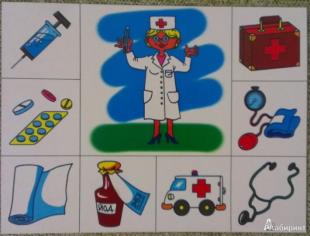 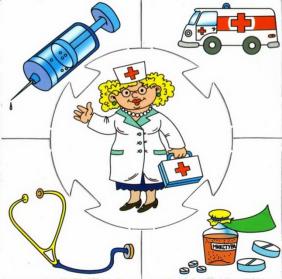 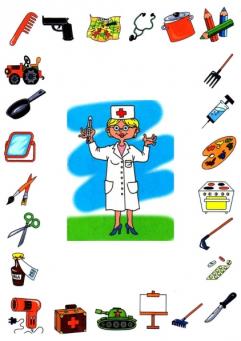 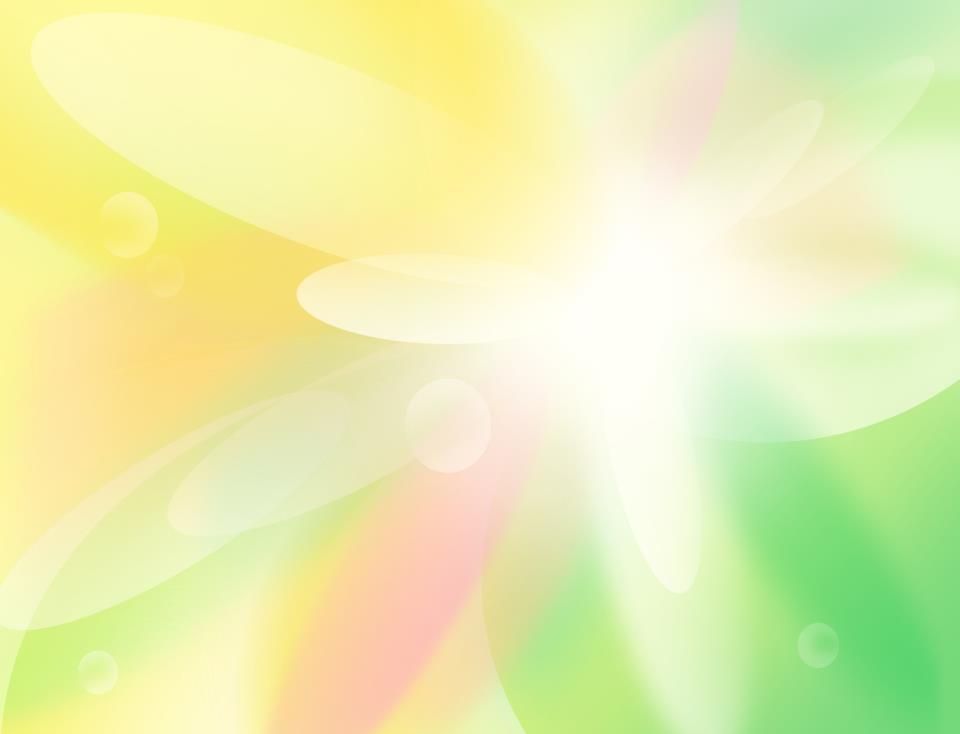 Инструменты для доктора
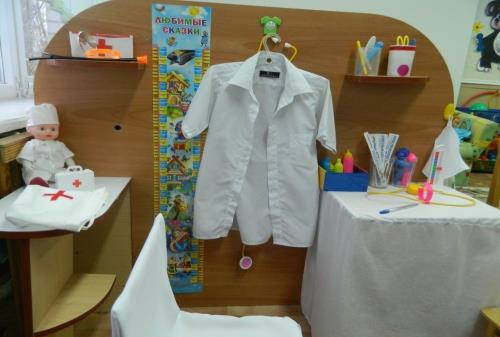 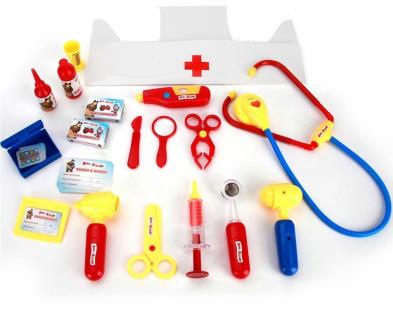 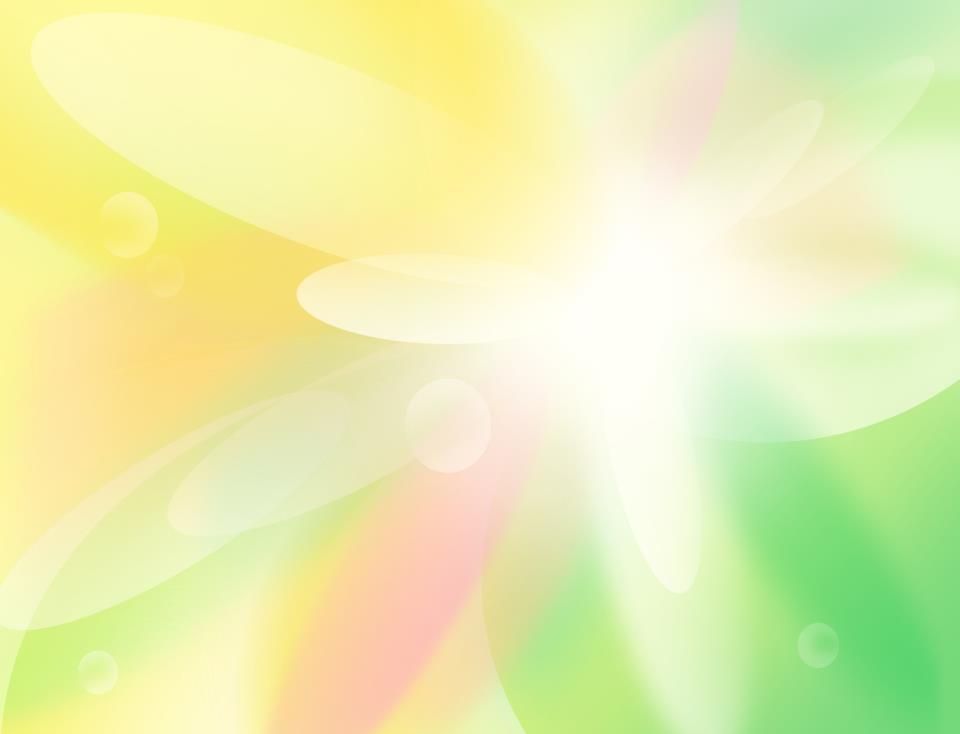 Правила поведения в поликлинике
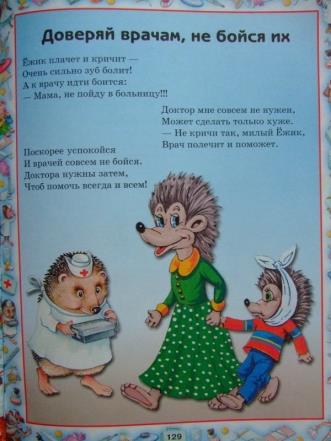 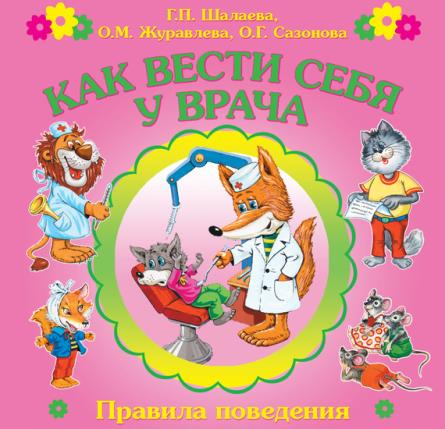 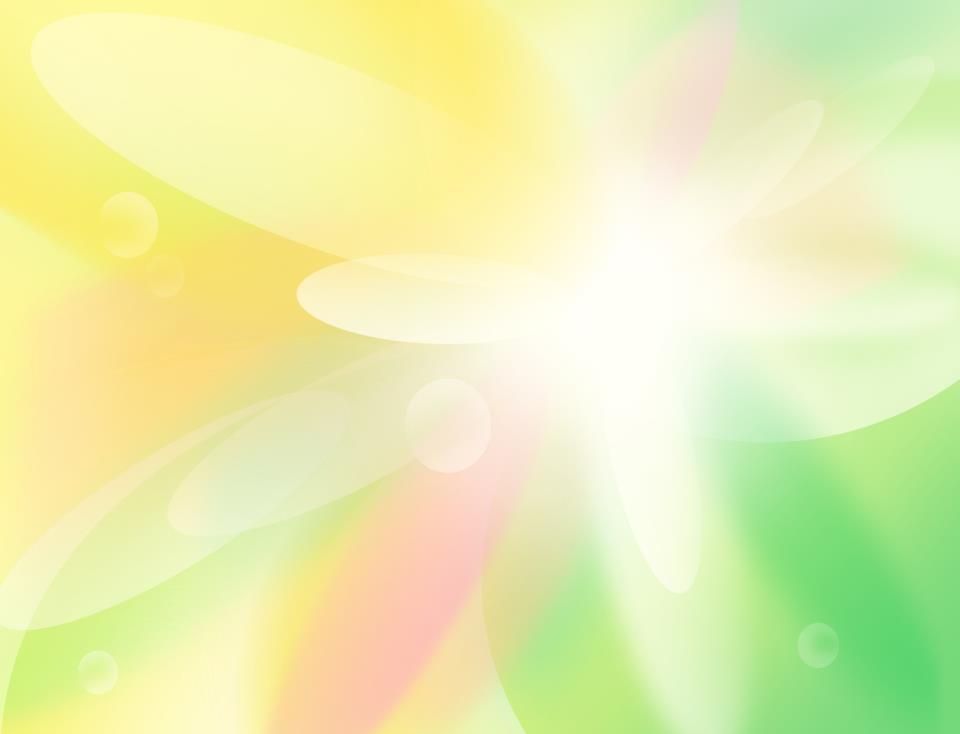 Роли:                  на приеме у врача-терапевта       У врача окулиста                                       В аптеке у фармацевта
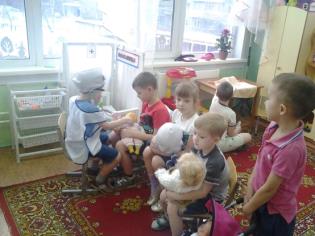 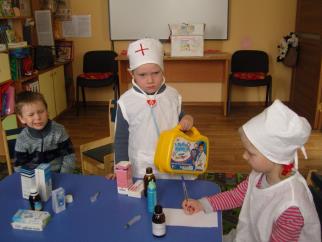 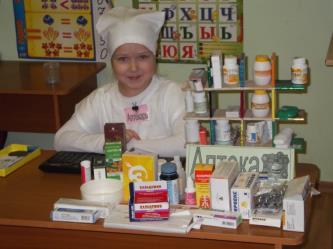 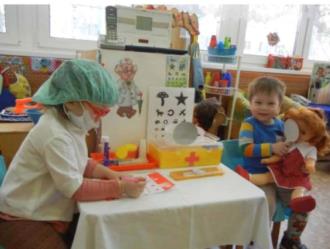 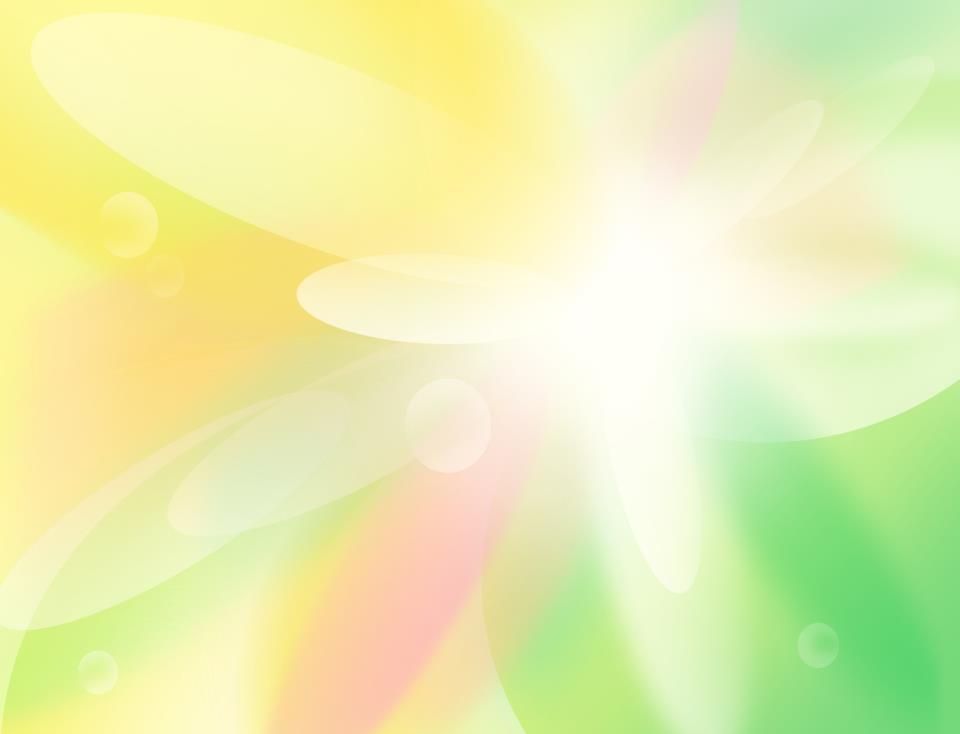 У лор врача                                Медсестры            Главврач                             Регистратор (выдача талонов)
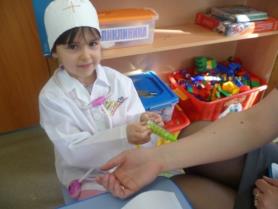 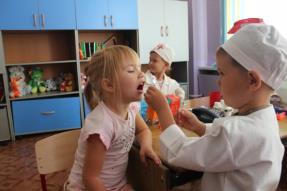 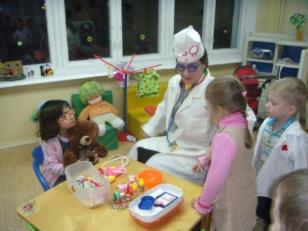 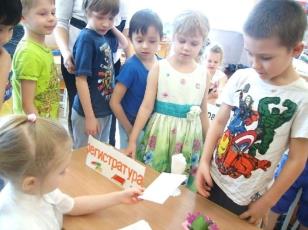 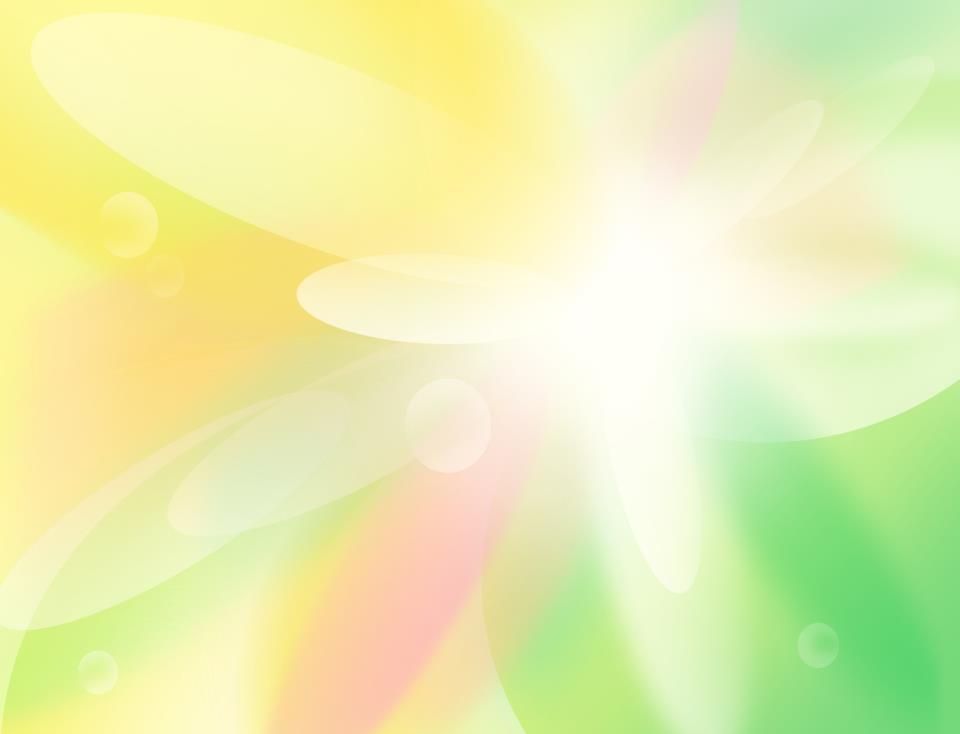 Обсуждение игры
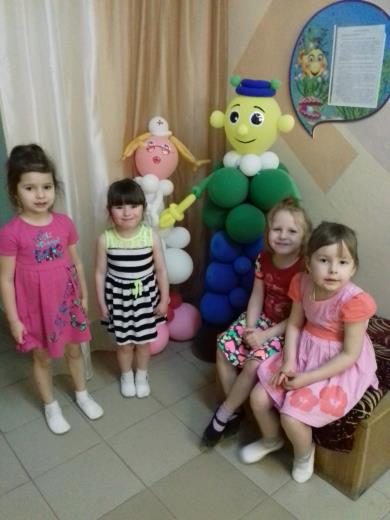 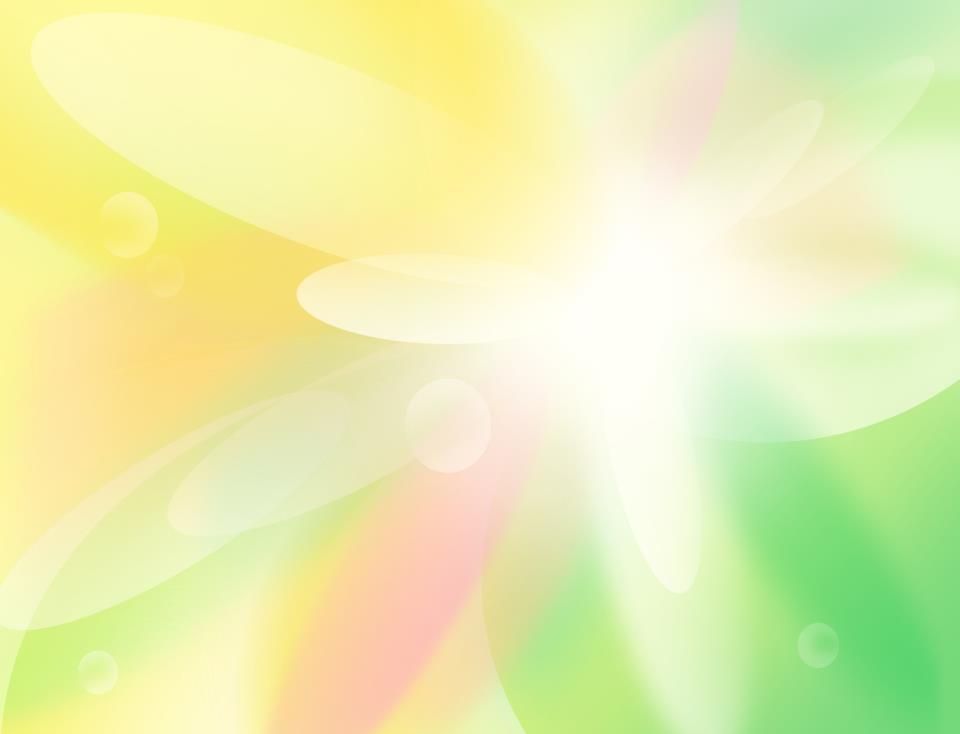 Спасибо за внимание!
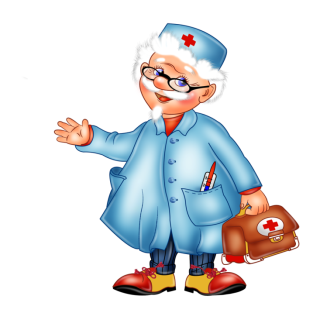